Latin American Art
Jackelyn Yutani
What is “Latin America”?
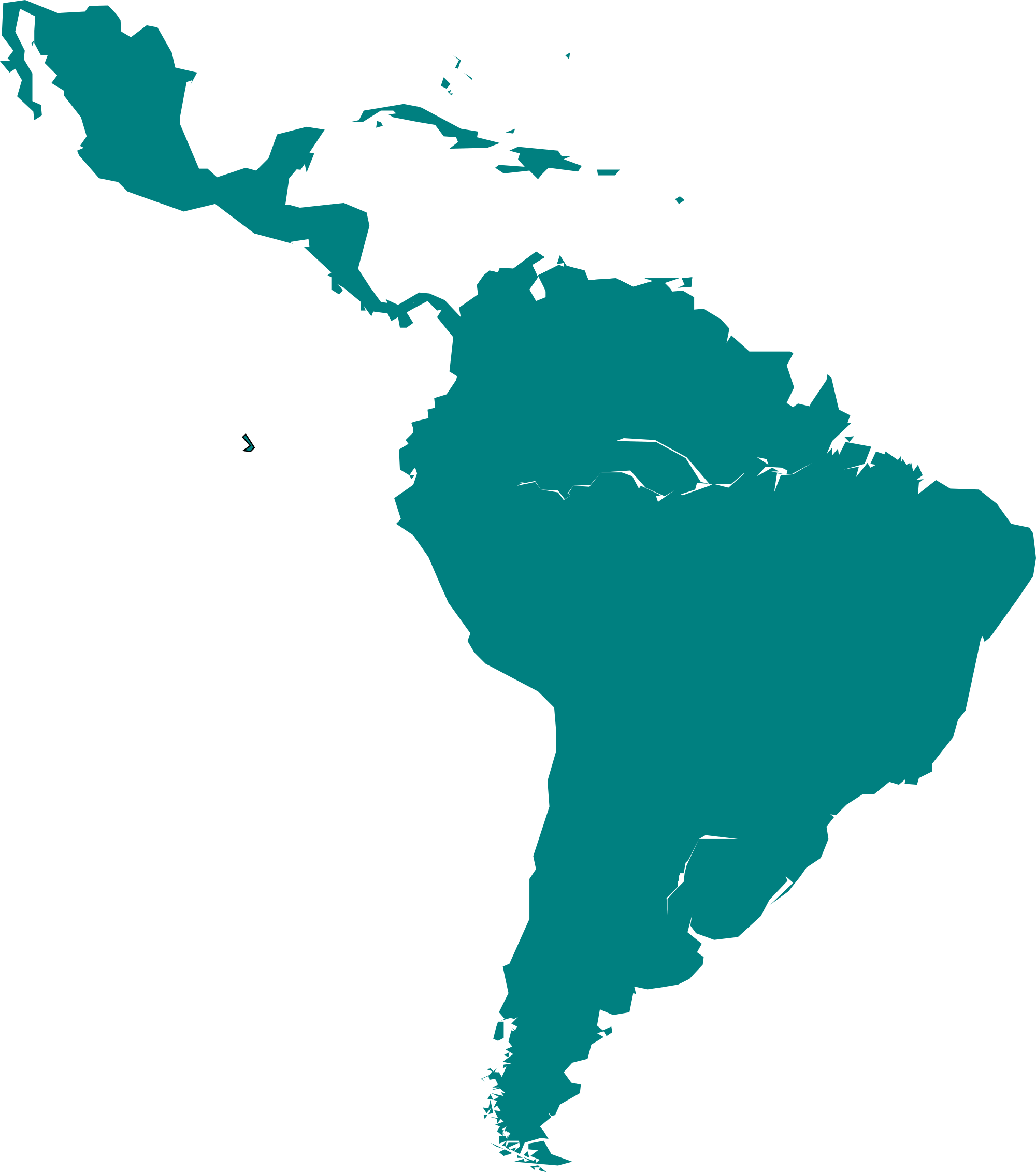 [Speaker Notes: There are Latin Americans, Latins, & Hispanics
Latin America- “territories colonized by Spain, Portugal, France
Hispanic- people, countries, cultures related to spain, connected by history
Latin- of a country that speaks a language derived from Latin]
Latin American Art Reading
What did you think?
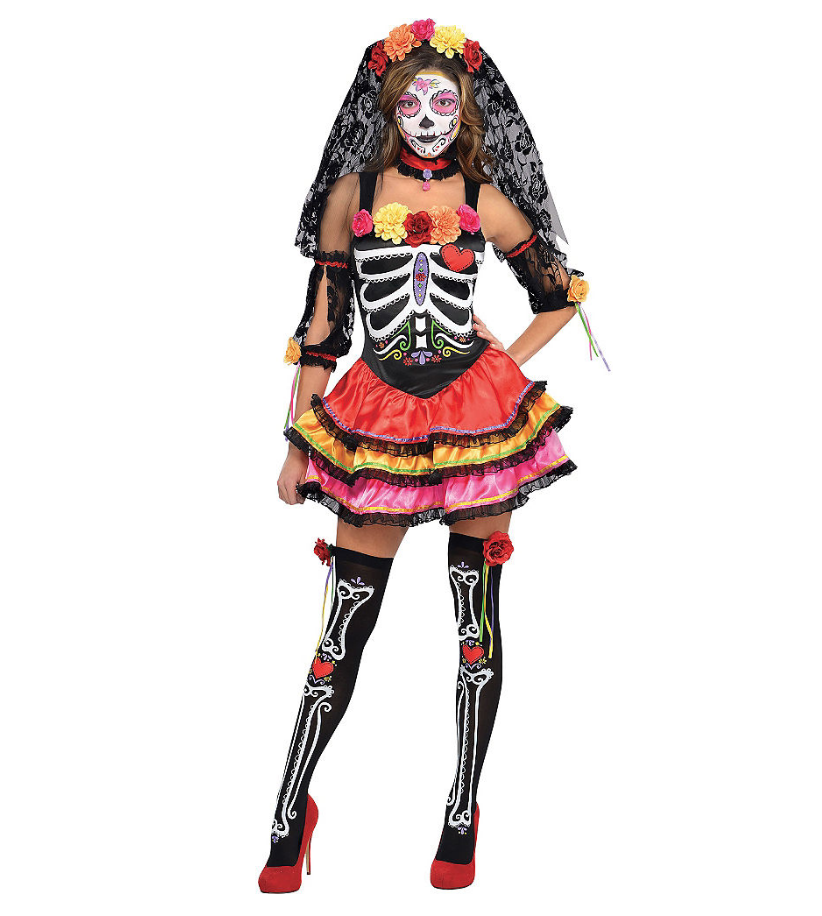 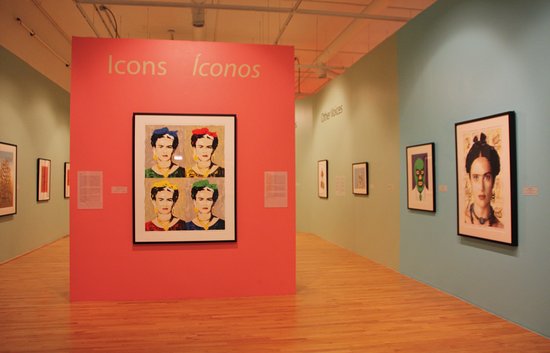 [Speaker Notes: Incite class discussion about the reading/ refresh information
Ask opinion on whether art from Latin America/ Latin American art should be labeled as such or not
Ask why/the importance]
Cruz Ortiz
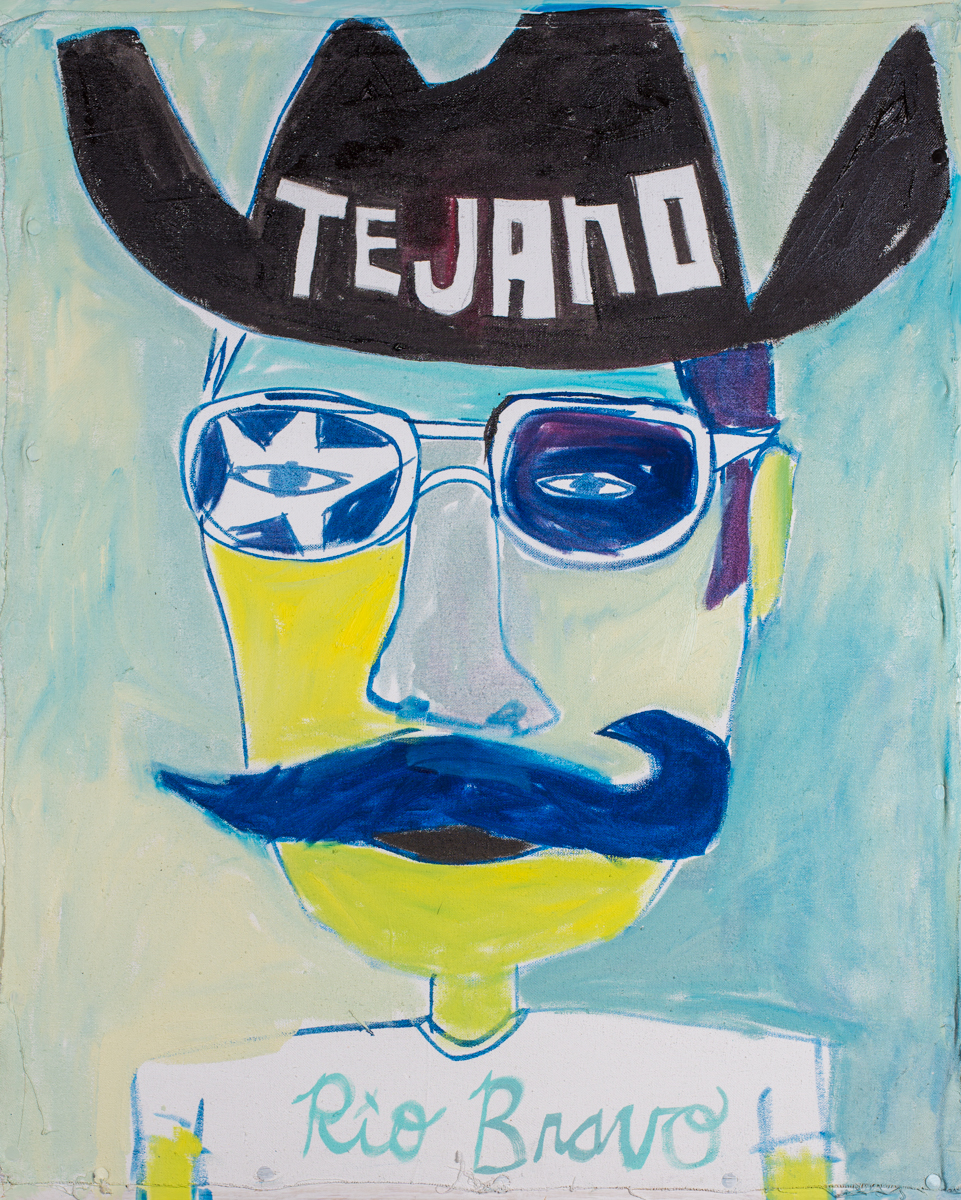 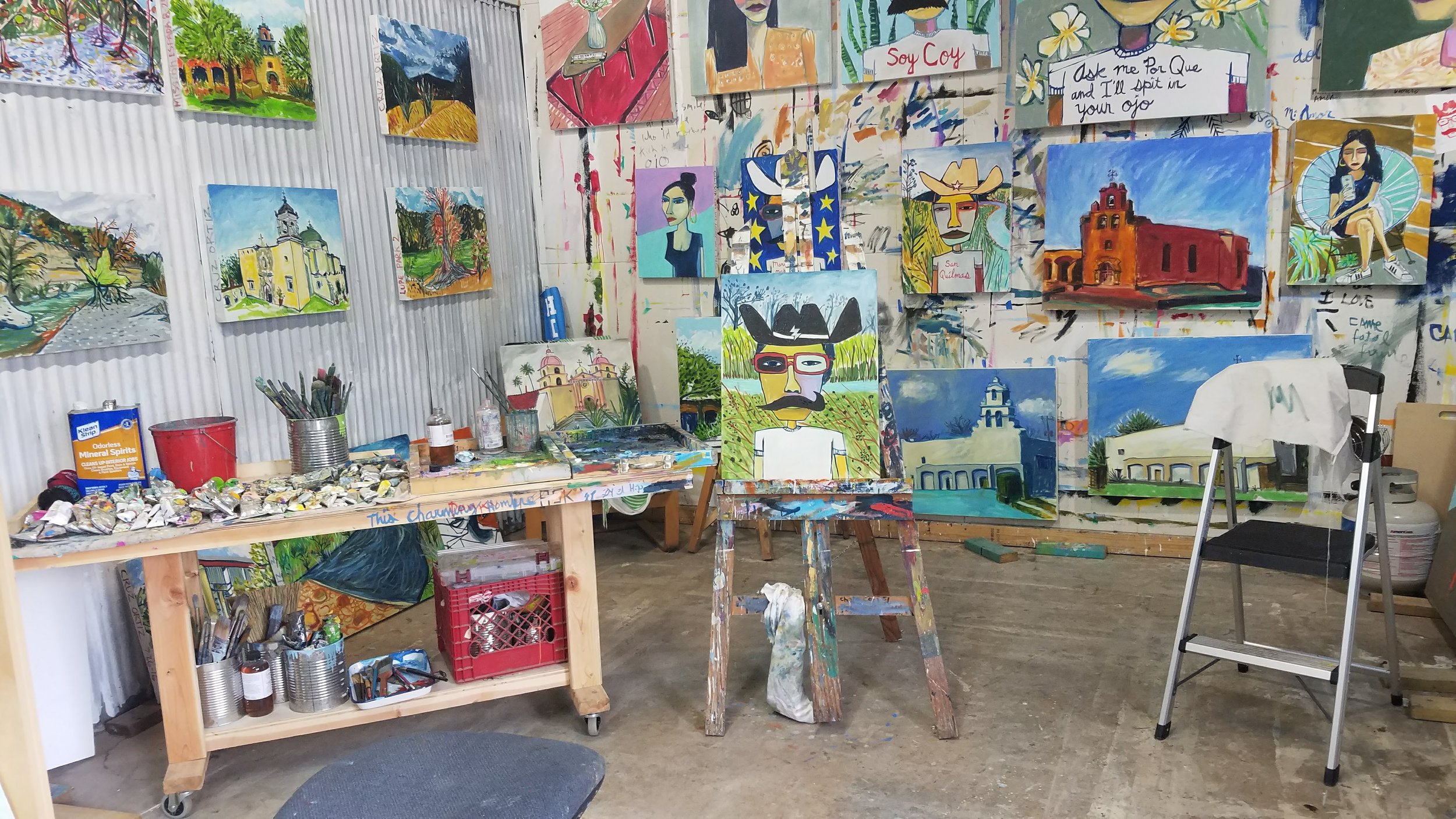 [Speaker Notes: Texan- Lives and works in San Antonio
Paint, print, sculpture, drawing, public activation
Focus on “Tex-Mex” Tejano culture
“Art brute” style, simplification & abstraction of form similar to Picasso]
Works
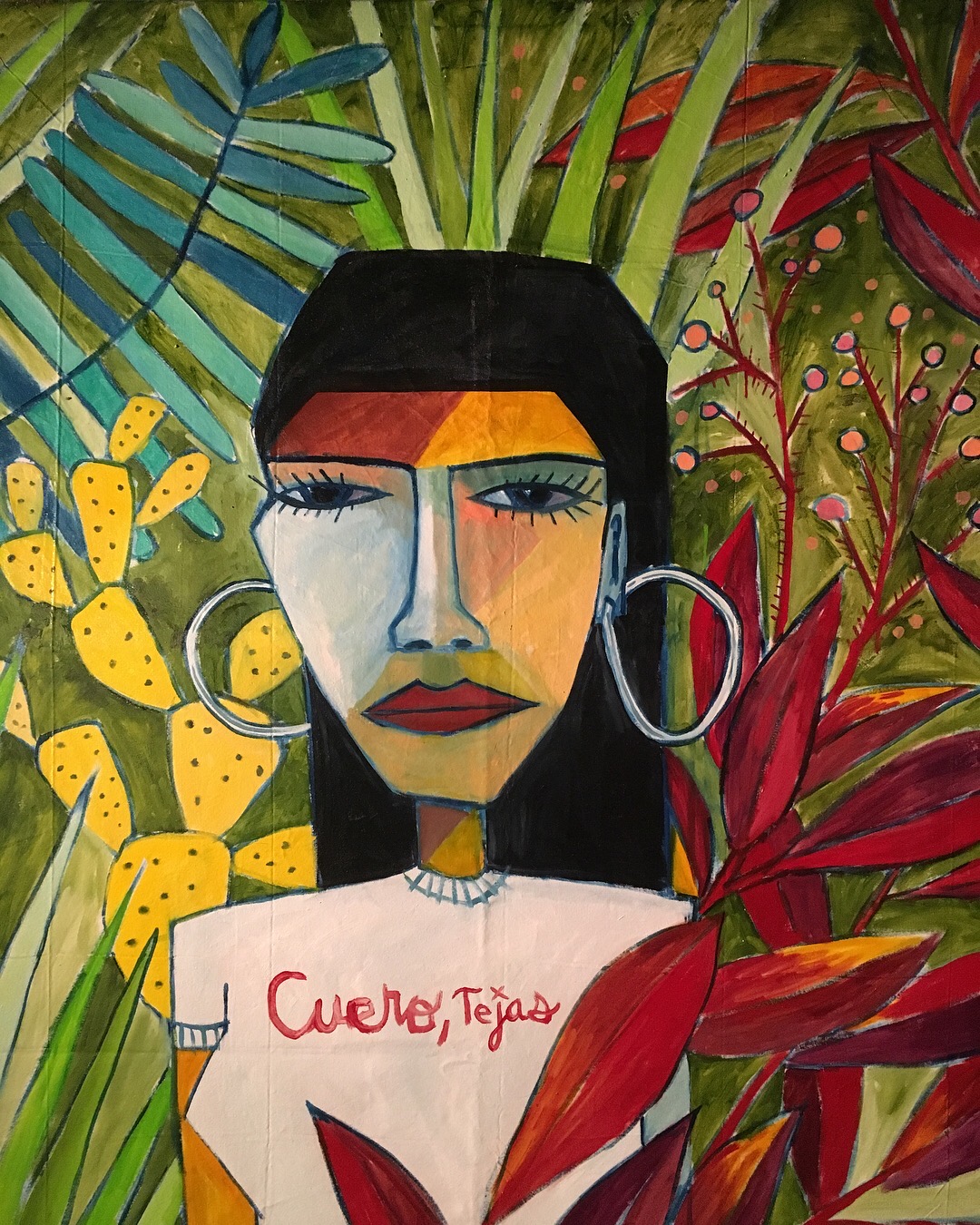 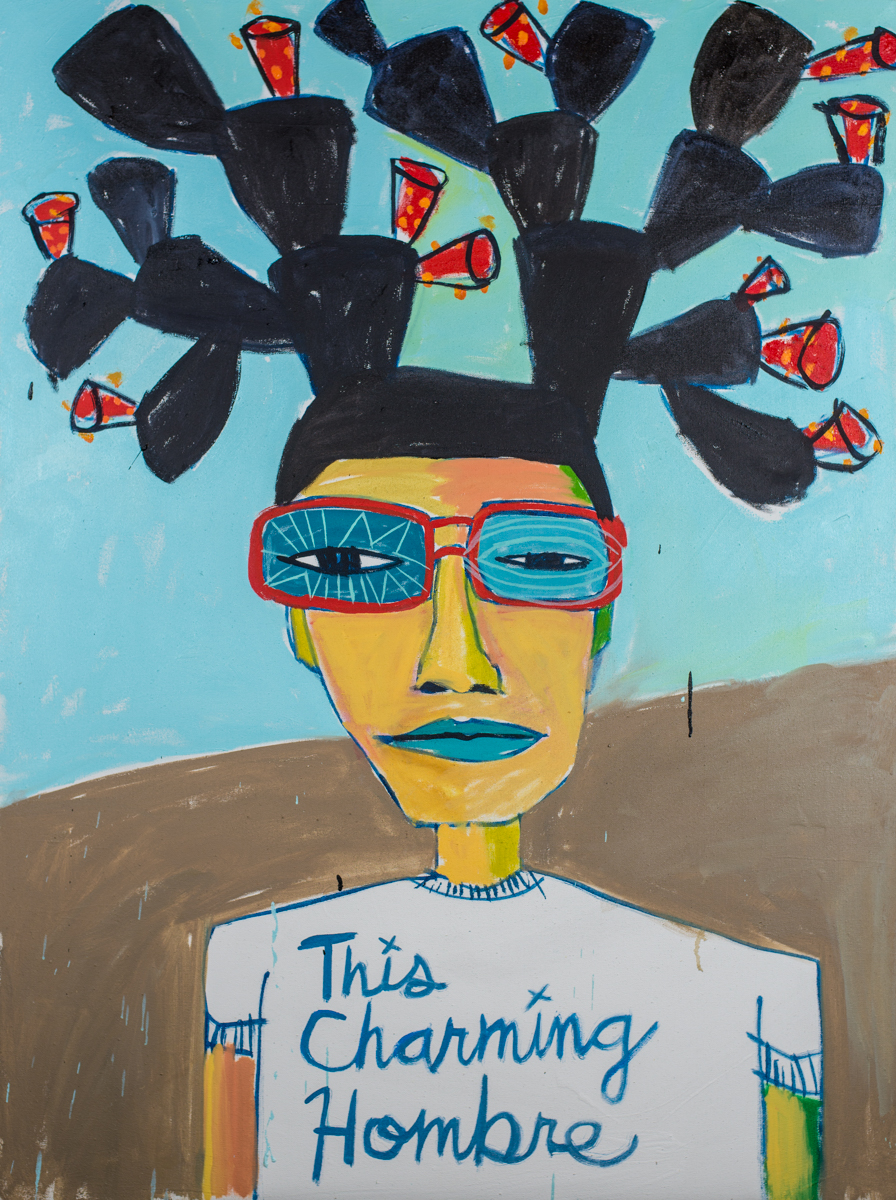 [Speaker Notes: Untitled oil paintings
Flat planes of color
Angular]
Lesson
“Cruz Ortiz Style” Texas project
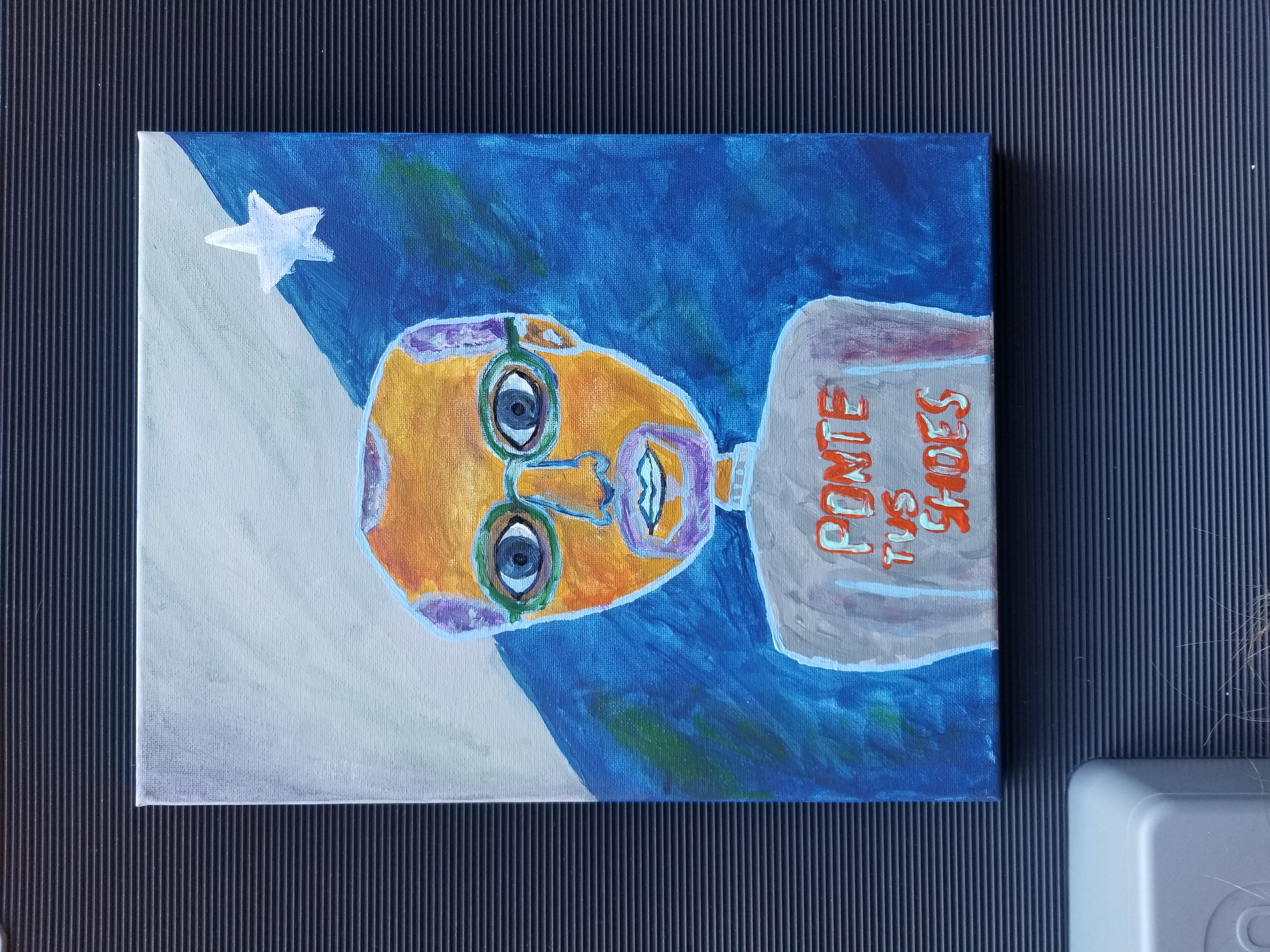 [Speaker Notes: Middle school lesson= TX history 
painting in style of cruz ortiz
Does not have to be self portrait
Identity/culture within Texas]